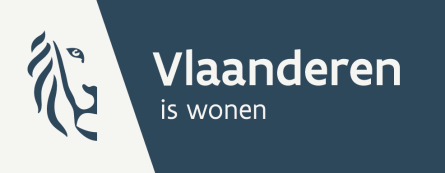 Optimalisatie woningkwaliteitInfosessie
11, 15 en 25 januari 2021
Dorien Van Cauwenberge en Marleen Vrijders
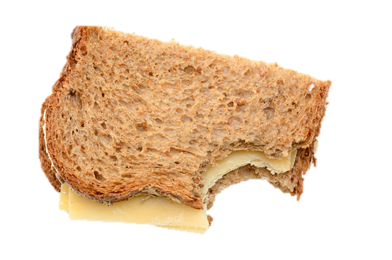 Waarom optimaliseren?
Uitbouw doordachte handhavingspiramide
Waarom optimaliseren?
[Speaker Notes: Grote doelstelling van de optimalisatie-oefening: afstemming realiseren. 
Afstemming tussen:
Administratieve en strafrechtelijke procedure
Conformiteitsattest en strafrechtelijke procedure (herstelvordering)
Begrippen ongeschikt, onbewoonbaar en herhuisvestingsplicht]
1ste pijler: nood aan afstemming
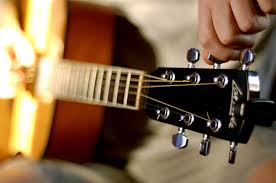 [Speaker Notes: Grote doelstelling van de optimalisatie-oefening: afstemming realiseren. 
Afstemming tussen:
Administratieve en strafrechtelijke procedure
Conformiteitsattest en strafrechtelijke procedure (herstelvordering)
Begrippen ongeschikt, onbewoonbaar en herhuisvestingsplicht]
Nood aan afstemming
Nood aan afstemming
Nood aan afstemming
Resultaat afstemming: nieuwe technische verslagen
[Speaker Notes: Zo zal het nieuw technisch verslag met 3 categorieën eruit zien. 
Opmerkingen: 
Gebreken zullen veel meer dan vroeger in verschillende categorieën gequoteerd kunnen worden. 
De ernst van het gebrek is doorslaggevend voor de quotatie. 
De strafpuntenmethodiek is verdwenen.]
Resultaat afstemming: nieuwe technische verslagen
[Speaker Notes: Zo zal het nieuw technisch verslag met 3 categorieën eruit zien. 
Opmerkingen: 
Gebreken zullen veel meer dan vroeger in verschillende categorieën gequoteerd kunnen worden. 
De ernst van het gebrek is doorslaggevend voor de quotatie. 
De strafpuntenmethodiek is verdwenen.]
Resultaat afstemming: nieuwe technische verslagen
[Speaker Notes: Cat. 1 = zuiver stimulerend, coachend beleid op inzetten. Het aantal gebreken wordt daarom ook vermeld op het CA.
Cat. II = 1 gebrek is voldoende voor ongeschiktverklaring en 1 gebrek maakt verhuring, te huur en ter beschikking stellen strafbaar. Natraject door de gemeente i.f.v. het realiseren van een (liefst snel) herstel is belangrijk.
Cat. III = 1 gebrek is voldoende voor een ongeschikt- en onbewoonbaarverklaring. Gebreken hebben te maken met veiligheid, gezondheid of menswaardigheid. Elke onbewoonbare woning = ook ongeschikt. Verhuren is uiteraard strafbaar. De instrumenten snelherstel en herhuisvestingsplicht worden uitdrukkelijk aan deze categorie gekoppeld.]
Resultaat afstemming: nieuwe benadering onaangepast - overbewoond
[Speaker Notes: Correctie ivm aanpak overschrijding bezettingsnorm door bijsturing begrippen onaangepastheid en overbewoning
Kleine overschrijding van de bezettingsnorm niet meer strafbaar
Verruiming van het begrip overbewoning met toevoeging van ‘mensonwaardige omstandigheden’]
Resultaat afstemming: CA en strafrechtelijke procedure
Resultaat afstemming:
Omkadering woning-controleurs
[Speaker Notes: Gelet op de mogelijkheid om de meeste gebreken in meerdere categorieën aan te vinken, zal de omkadering en ondersteuning van alle woningcontroleurs meer dan ooit cruciaal zijn om (een zo groot mogelijke) uniformiteit in beoordeling te bekomen.]
Resultaat afstemming: omkadering woningcontroleurs
[Speaker Notes: Identiteitscontrole: identiteitskaarten opvragen om de bewoners correct te identificeren. 
Informatie en documenten opvragen: denk vb. aan het huurcontract als een element in de beoordeling van een woning als zelfstandig of niet-zelfstandig (= kamer). 
Het nieuw technisch handboek = een MB geworden. Bevat veel voorbeelden om richting te geven aan de woningcontroleurs. Opgesteld in overleg met de woningcontroleurs van WoVl + een aantal woningcontroleurs van steden, gemeenten en IGS-en. 
Modelformuleringen bij gebreken in VLOK voor beoordeling onbewoonbaarheid (gebreken cat. III).
Opleiding en certificering: de kapstokken voor dit traject zijn decretaal voorzien. Er moet nu een BVR uitgewerkt worden met de aanpak en modaliteiten. In voorbereiding daarvan is aan het Steunpunt Wonen gevraagd om een en ander te onderzoeken. Er gaat daarbij ook aandacht naar het uitbouwen van een adequate controle op de controle.]
2de pijler: nood aan zachtere procedure
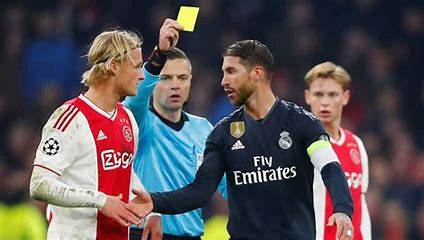 [Speaker Notes: Tweede pijler: nood aan een zachtere procedure]
Nood aan zachtere procedure: waarom?
[Speaker Notes: Nood aan zachtere procedure ifv uitbouw volledige piramide. Niet elke eigenaar heeft een harde aanpak nodig om tot herstel over te gaan.]
Nood aan zachtere procedure: waarom?
[Speaker Notes: De voortrajecten bestaan intussen op veel plaatsen. Vaak gebeurt dat heel goed en wordt er kort op de bal gespeeld, maar soms zien we de tijd van dergelijk voortraject oplopen tot 6 maanden of zelf een jaar. Dat is soms niet meer ernstig t.a.v. de bewoner, die eigenlijk zou mogen rekenen op een procedure O/O van max. 3 maanden. Omdat deze voortrajecten wel hun nut hebben, is ervoor gekozen om ze decretaal te verankeren en tegelijk in de tijd te beperken.]
Resultaat: waarschuwingsprocedure
Optimalisatie: ook nog dit
Conformiteitsattest
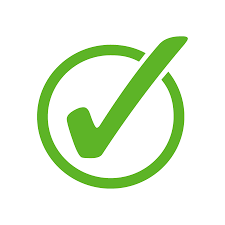 Conformiteitsattest
[Speaker Notes: Modellen CA zijn bij ministerieel besluit vastgesteld. 
Vroeger was de vergoeding CA strikt genomen beperkt tot aanvragen waarvoor effectief een CA wordt uitgereikt. Dat is nu verruimd, want de werklast zit uiteraard niet in het afleveren van het CA zelf, maar in het conformiteitsonderzoek en dat heb je ook bij een weigering. Vergoeding mag gevraagd worden op moment van de aanvraag. 
PV van uitvoering WI = CA  dit bestaat al, is dus niet nieuw
WI kan nu ook zelf CA geven in uitzonderlijke gevallen. Denk hierbij aan een gebouw met meerdere woningen waarin al enkele, maar nog niet alle woningen in orde zijn gebracht. Hierdoor kan er voor het gebouw nog geen PV van uitvoering worden opgemaakt, terwijl de heffingsplicht wel voor de deur kan staan. De burgemeester kan zelf geen CA opstellen, gelet op de uitgebrachte herstelvordering. WI kan in die gevallen een CA afleveren voor de woningen die al in orde zijn.]
Inventaris & heffing
Inventaris & heffing
[Speaker Notes: Beperktere termijn voor renovatiewerken: 2 jaar ipv 4, 
Bij uitgebreide werken + omgevingsvergunning wel nog steeds 4 jaar
 doel: sneller herstel stimuleren  past opnieuw in onze piramide]
Van regelgeving tot realiteit
[Speaker Notes: Voorrang sociale huur + huursubsidie: moest aangepast worden want verwijzing naar strafpunten. Nu: 3 gebreken van cat. II of III onder hoofdrubrieken ‘omhulsel’ of ‘binnenstructuur’
Puntensysteem SVK’s: is een MB en maakt gebruik van oude methodiek technisch verslag, moest dus aangepast worden.]
Blik op de toekomst
[Speaker Notes: KT-decreet woningkwaliteit]
KT-decreetswijzigingen
Weigeren CA onvergunde domiciliekamer
KT-decreetswijzigingen
KT-decreetswijzigingen
Invoegen privacybepalingen voor VLOK-gegevens
Om af te ronden
Minimale energievereisten
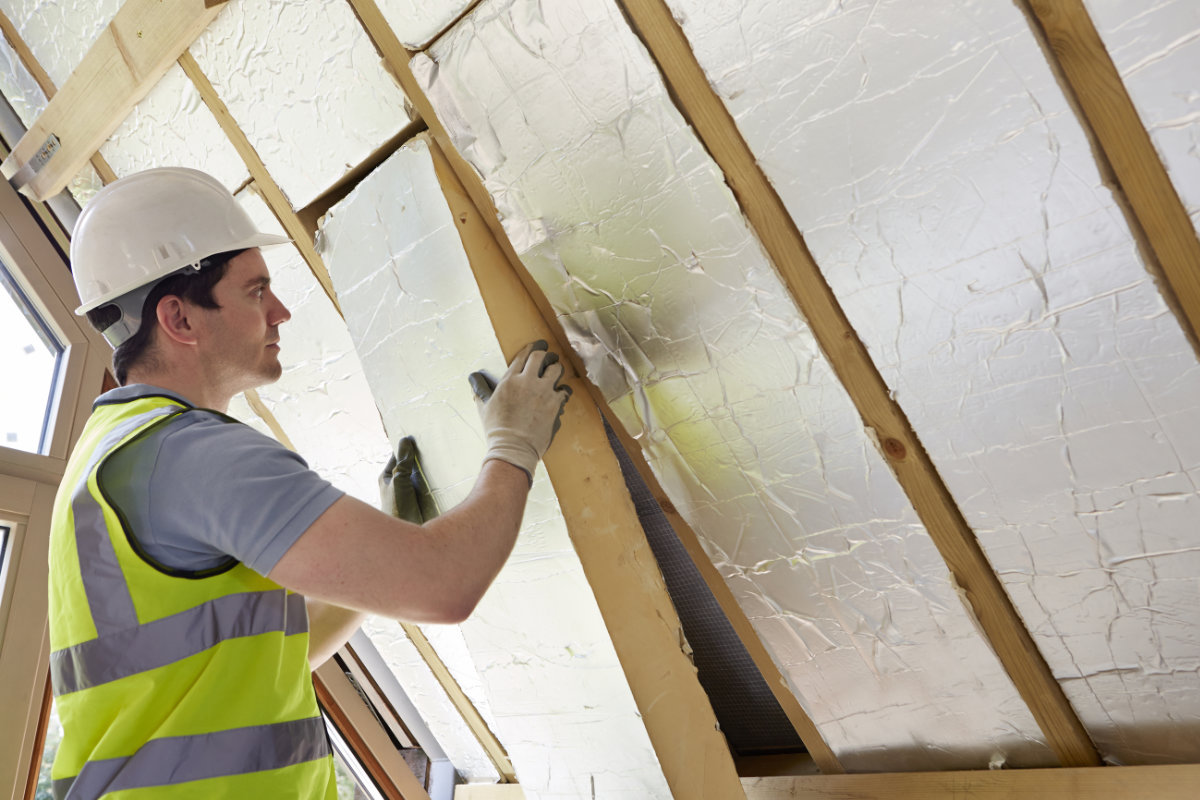 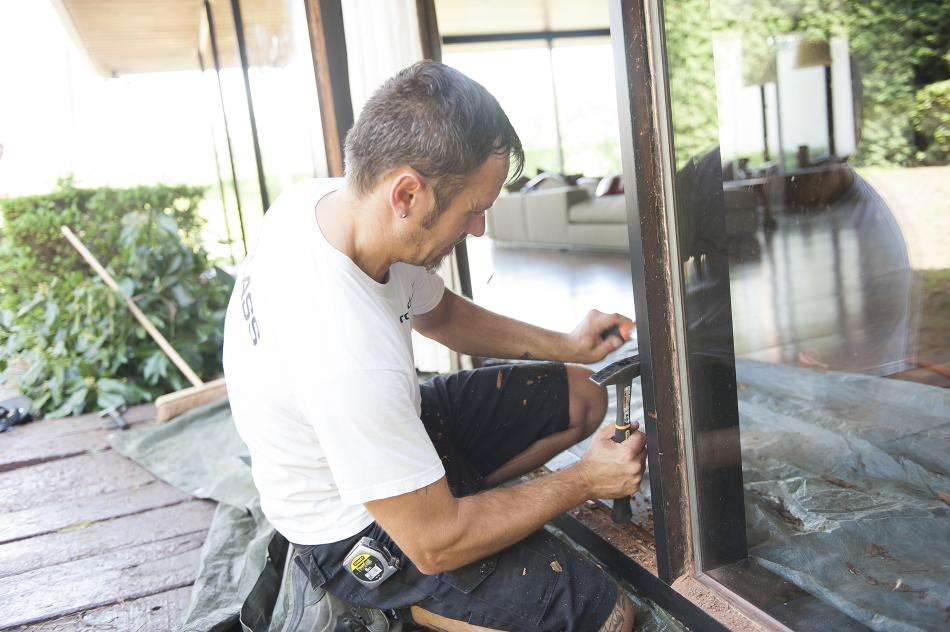 Minimale energievereisten Hoe werkt het?
Minimale energievereisten - evolutie
Minimale energievereisten - evolutie
Meer weten?
Optimalisatiedecreet en -besluit: https://www.wonenvlaanderen.be/lokale-besturen/het-optimalisatiedecreet-en-besluit
Technische verslagen en technisch handboek: https://www.wonenvlaanderen.be/woningkwaliteitsbewaking/instrument-aan-de-slag-met-het-technisch-verslag
Opleidingsmateriaal: https://www.wonenvlaanderen.be/informatie-over-wonen-vlaanderen/opleidingen-optimalisatie-woningkwaliteit 
Dakisolatienorm: https://www.wonenvlaanderen.be/woningkwaliteitsbewaking/de-minimale-dakisolatienorm
Dubbelglasnorm: https://www.wonenvlaanderen.be/lokale-besturen/dubbelglasnorm